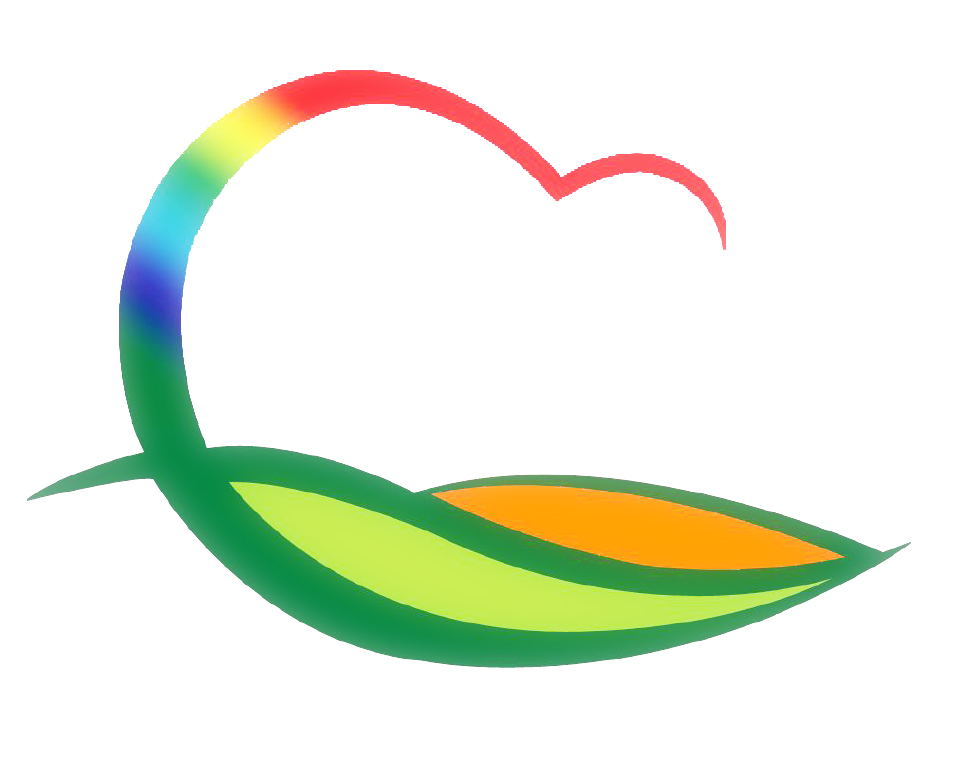 가 족 행 복 과
2-1. 코로나19 예방을 위한 밀집다중이용시설 방역수칙 이행 점검
7. 20.(월)~7.26.(일) / 957개소(관내 음식점, 유흥, 목욕장, 뷔페 등)
점검자 : 14명(식품안전팀 4, 소비자식품위생감시원 등 10)
밀집다중이용시설 방역(소독)지침 안내 및 이행여부 점검
2-2. 식품제조가공업 위생관리평가 및 HACCP의무적용업체 점검
7. 20.(월) ~ 7. 24.(금) / 식품제조가공업소 70개소
평가자 : 2명(식품안전팀장외 1)
120항목 평가 및 HACCP인증 의무적용업체 설치안내